Introns, Exons and Mutations
Introns
Long segments of nucleotides that have no coding information
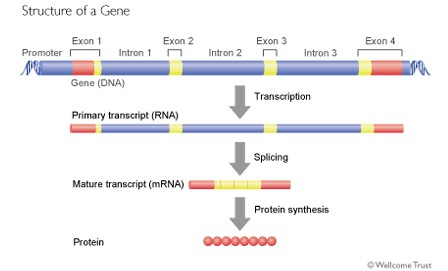 Exons
Are the portions of a gene that are translated (expressed) into proteins.
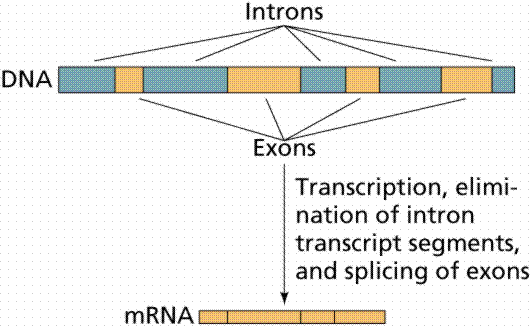 How is works
After transcription, introns are cut out by spliceosomes.
The exons are stitched back together by the spliceosomes.
The exons make a smaller mRNA molecule that is then translated.
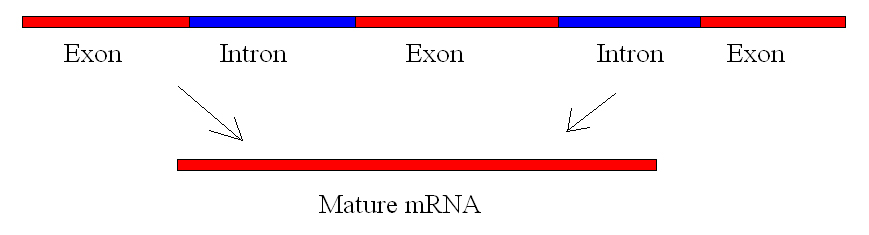 Mutations
The changing of the structure of a gene.

Gametes mutation are passed to offspring of the affected individual, but mutations in body cells affect only the individual in which they occur.
Point Mutation
A single nucleotide changes.
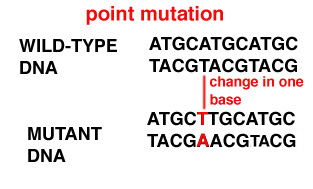 Deletion Mutation
Segments of a gene are lost, often during meiosis.
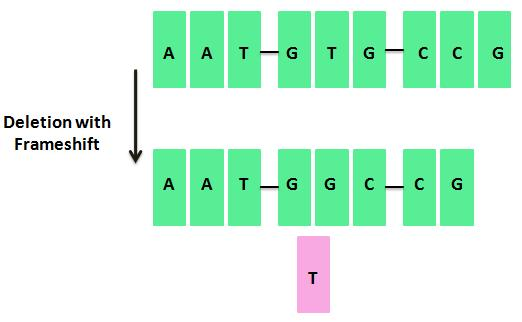 Insertion Mutation
A sizable length of DNA is inserted into a gene.
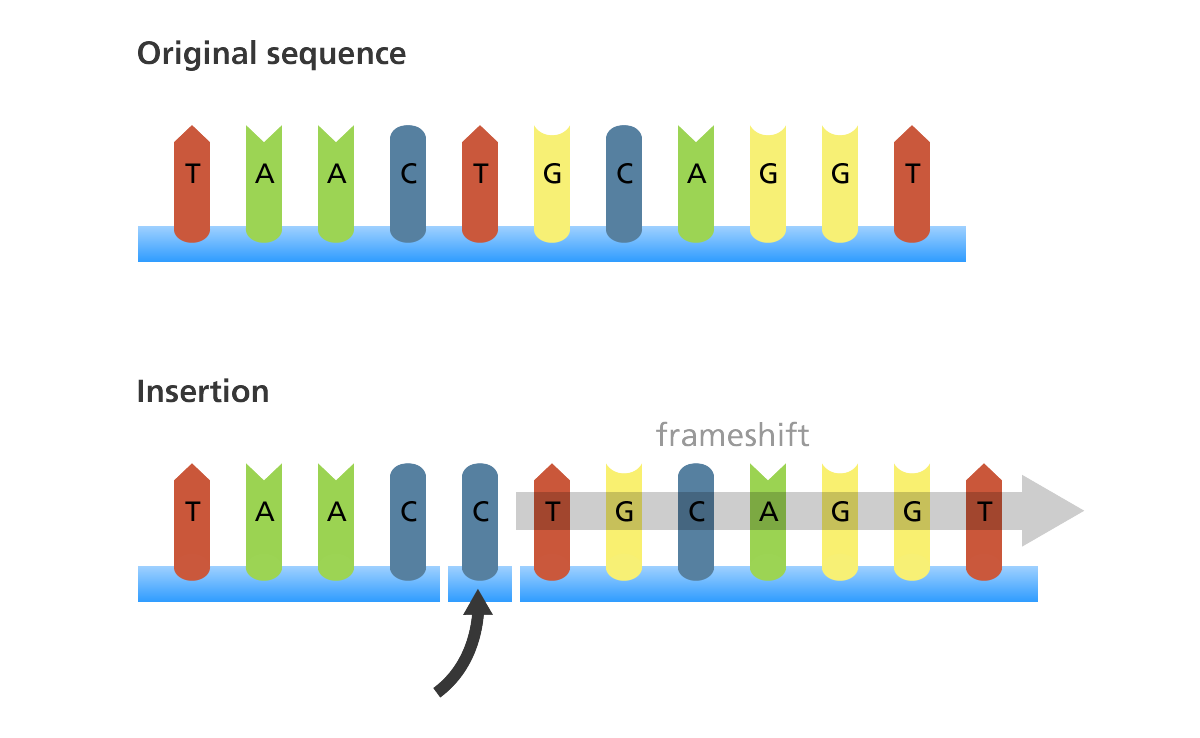 Frameshift
A mutation that causes a gene to be read in the wrong three-nucleotide sequence
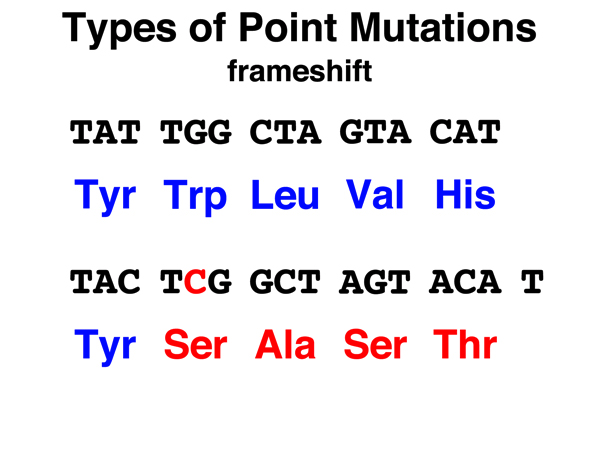